Touristic tour (1)جَوْلَة سِيَاحِيَّة
Dr. Ehab Atta
1
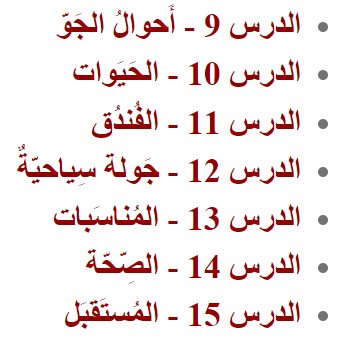 نَات
3
4
5
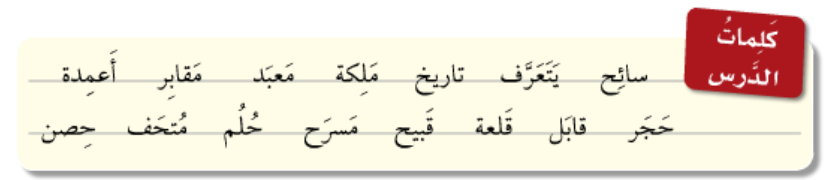 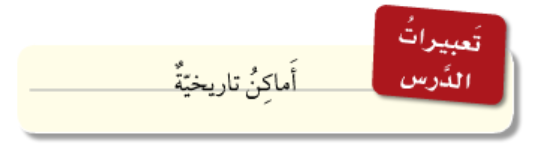 6
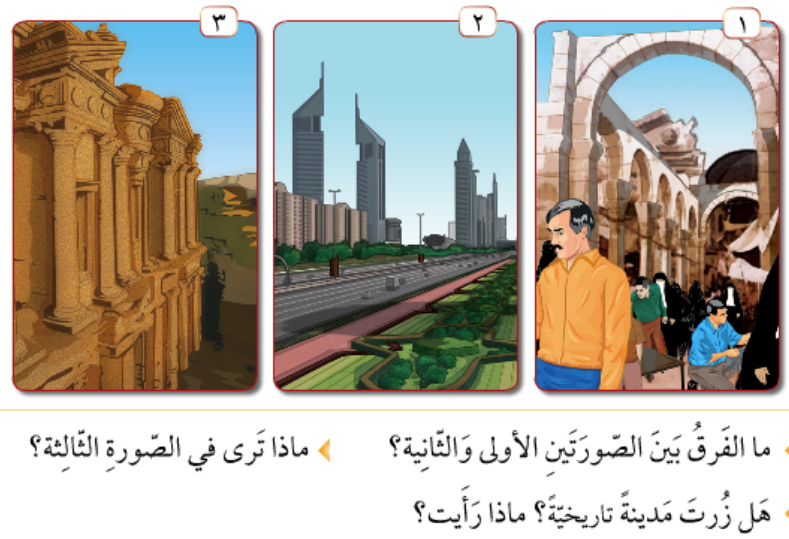 7
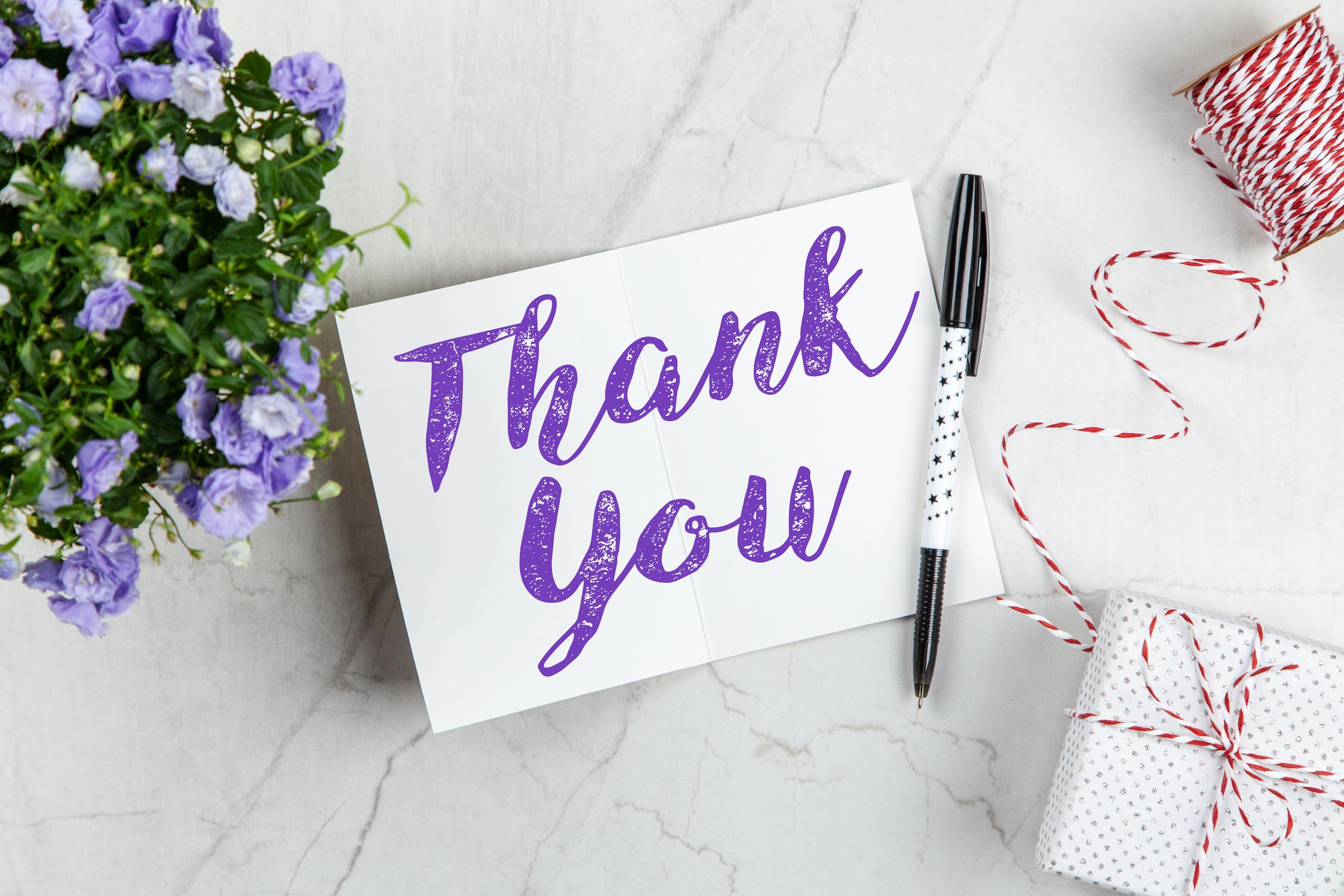 8